Ethics Lecture
Professionalism and Relationships with Colleagues
Disclosures
The speaker has no financial interest in the subject matter of this presentation and is not representing the Ethics Committee of the American Academy of Ophthalmology with this presentation
For questions about the material contained herein or about the Academy’s ethics program in general, please contact the ethics program manager, Mara Pearse Burke at ethics@aao.org
Why is this Topic Important?
Integrity of the Profession
Engenders Patient Trust
Communicates Transparency and Responsibility to the Public, Legislators, and Most Importantly, Patients.
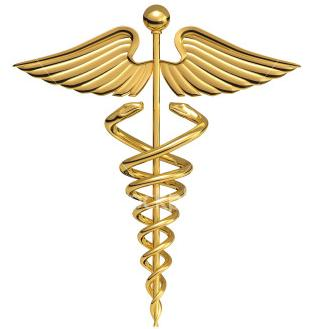 Case Study 1
Delicate Communications
Case Study 1
A patient complaining of severely decreased vision following routine cataract surgery is referred to you for evaluation by an OD in a group ophthalmology practice. The OD suspects a detachment. 
The brief notes provided by the patient’s cataract surgeon, that are sent with the patient record, indicate an uncomplicated, routine surgical procedure. 
Your examination reveals a leaking incision site, lens fragments in the vitreous, and a clearly detached retina. 
It is obvious that the surgeon’s notes about the patient’s procedure are inaccurate.
What Do You Think?
What are your responsibilities to inform the patient of his condition and to inform the surgeon that his documentation is substantively inaccurate?
Case Study 2
We just have to give this time
Case Study 2
A patient self-refers to you because the treatment she’s receiving from her current specialist is not improving her sight and the specialist refuses to try any other treatment modality saying “We just have to give this time”. 
When you review her record, you see that she’s been treated with:
PDT monotherapy (+ IVK?) 	
Subfoveal laser
Macugen monotherapy
PDT + bevacizumab
PDT + bevacizumab + dexamethasone
You call to discuss this patient with her previous ophthalmologist. He states that he will “give up” care of this patient if you create a “care partnership” so that he can continue to be involved.
What Do You Think?
Would this “partnership” be in the best interests of this patient?
What about the best interests of the first ophthalmologist?  Could he learn from you about appropriate care for this and similar patients? 
What is your role as a “professional”?
Case Study 3
Too Expensive…
Case Study 3
A retina fellow runs the VA Hospital retina clinic.  A patient was referred by an OD from a more rural VA in the state.  This 69yo patient was found to have 20/400 visual acuity in his better seeing eye due to a classic subfoveal choroidal neovascular membrane due to AMD.  The retina fellow recommends ranibizumab.
A few days later the fellow learned that the injection was canceled.  Each VA hospital pays for treatments for their own patients regardless of where the treatment is performed.  The optometrist from the rural VA said he thought ranibizumab was “too expensive” for this patient and canceled treatment.
What Do You Think?
How do you inform the patient about the decision to deny treatment based on financial considerations of others?
Would you consider arguing for this patient's care with the VA ophthalmologist?